АОО «Назарбаев Интеллектуальные школы»
ЧУ «Центр информационных технологий NIS»
Внутренние угрозы и повышение осведомлённости пользователей по вопросам информационной безопасности
Внутренние угрозы и повышение осведомлённости пользователей по вопросам информационной безопасности
Комплекс мер по обеспечению информационной безопасности эффективно действует только в совокупности с соблюдением пользователя Культуры информационной безопасности.
Меры обеспечения информационной безопасности
Правовые меры защиты
Технические (аппаратно-программные) меры защиты
Организационные меры защиты
Физические меры защиты
Инструкция для пользователей
Внутренние угрозы и повышение осведомлённости пользователей по вопросам информационной безопасности
2
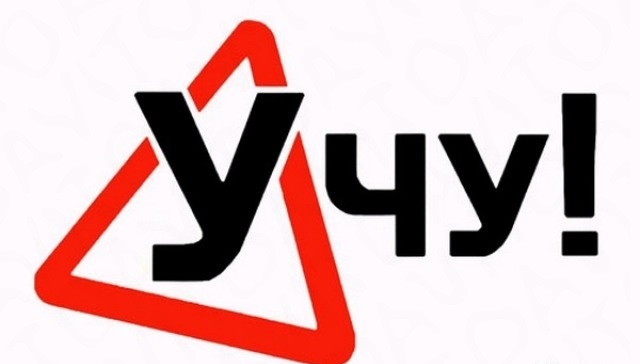 Культура информационной безопасности:
Четко разделять рабочую, личную и публичную информацию;
Для каждого из них рекомендуется использовать отдельные аккаунты.
Использовать сложные пароли (буквы, символы, цифры), разные для каждого вида информации;
При регистрации на различных информационных ресурсах не рекомендуется использовать пароли от действующих электронных адресов);
Не переходить на сайты по рекламным ссылкам и баннерам;
Всегда проверять доменное имя сайта (вводимое в строке поиска);
Внимательно относиться к файлам, пришедшим Вам по почте ... «отправитель» может содержать имя Вашего знакомого/коллеги, не торопитесь его открывать;
Выполнять резервное копирование ценной информации;
Устанавливать программное обеспечение только с официальных источников;
Всегда блокировать рабочий компьютер даже уходя ненадолго;
При возникновении нештатных ситуации и инцидентов информационной безопасности немедленно оповещайте свое руководство и службу технической поддержки;
Повышать свою осведомленность по вопросам информационной безопасности, посещать семинары и инструктажи;
Использовать актуальные методы и технические средства защиты информации.
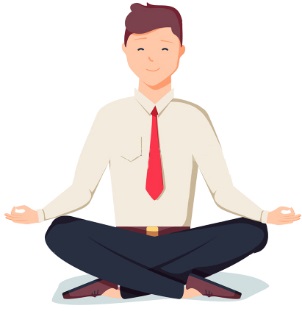 и познаю!
Внутренние угрозы и повышение осведомлённости пользователей по вопросам информационной безопасности
3
Актуальные методы и технические средства защиты информации:
использовать автоматическое обновление операционной системы;
перезагружать свой рабочий компьютер для применения всех обновлений к операционной системе (зачастую многие работают не выключая компьютер);
антивирусная защита должна быть в активном состоянии, а антивирусные базы – обновлены;
проверять (можно настроить для работы в автоматическом режиме) антивирусом все подключаемые к компьютеру USB-накопители;
выполнять резервное копирование ценной информации;
Периодически практиковать смену паролей;
Использовать двухфакторную авторизацию (смс, звонки, почта, мессенджеры);
соблюдать Культуру информационной безопасности.
Внутренние угрозы и повышение осведомлённости пользователей по вопросам информационной безопасности
4
Международная статистика по киберугрозам
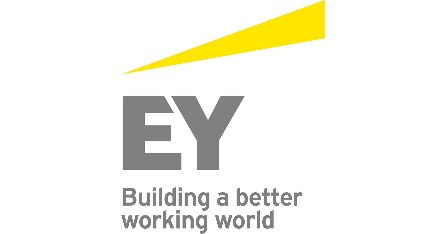 Согласно результатам 21-го международного исследования компании Ernst&Young (британская аудиторская компания, входящая в «большую четвёрку») в области информационной безопасности Global Information Security Survey за 2018-2019гг.:
6,4 млрд
поддельных электронных писем рассылается ежедневно по всему миру
1464
государственных служащих одного государства
использовали пароль Password1232
3,62 млн долл. СШАтаков средний ущерб от нарушения конфиденциальности данных за прошлый год
1 946 181 599
записей, содержащих персональные и другиеконфиденциальные данные, были украдены за период с января 2017 года по март 2018 года
Ссылка на исследование: https://www.ey.com/Publication/vwLUAssets/ey-global-information-security-survey-rus/$FILE/ey-global-information-security-survey-rus.pdf
Внутренние угрозы и повышение осведомлённости пользователей по вопросам информационной безопасности
5
Международная статистика по киберугрозам
Согласно результатам Глобального исследования утечекконфиденциальной информации в 2018 году компании InfoWatch (российской компании по информационной безопасности в корпоративном секторе):
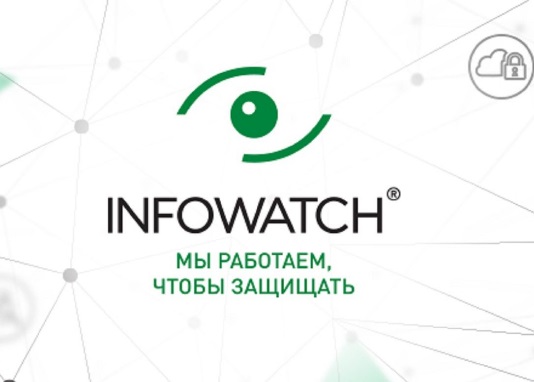 63,5% утечек данных были по причине действий внутренних нарушителей
В 53% случаев виновными в утечке информации оказывались рядовые сотрудники, 
в 3,2% случаев — руководство организаций
86% утечек были связаны с компрометацией персональных данных и платежной информации
Ссылка на исследование: https://www.infowatch.ru/sites/default/files/report/analytics/russ/InfoWatch_Global_Report_2018_year.pdf?rel=1
Внутренние угрозы и повышение осведомлённости пользователей по вопросам информационной безопасности
6
Социальная инженерия
Во многих атаках часто применяют приемы социальной инженерии, позволяющие манипулировать действиями пользователей.
Социальная инженерия – метод получения необходимого доступа к информации, основанный на особенностях психологии людей.
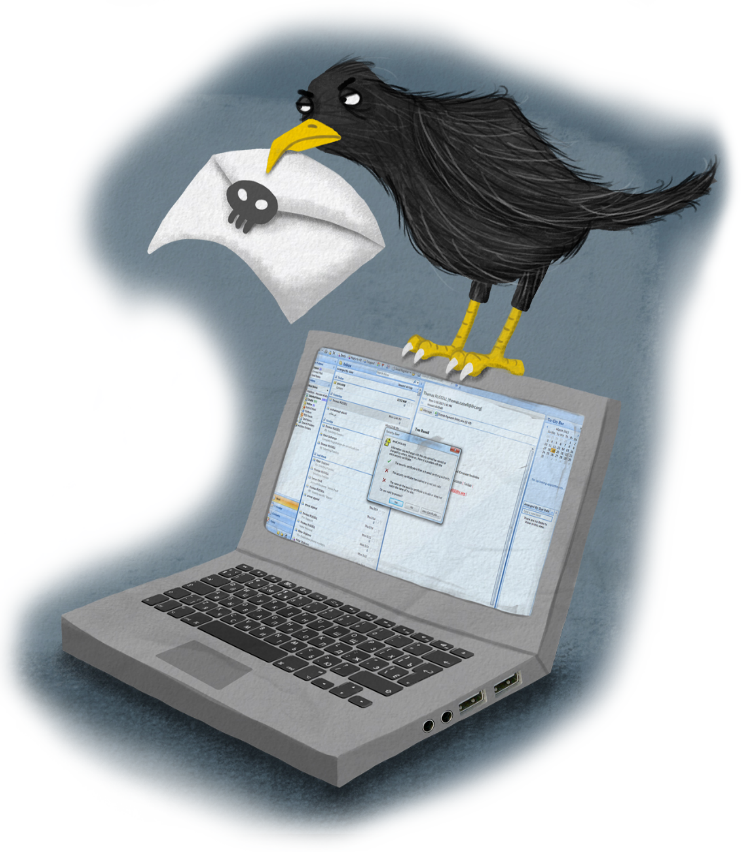 Одна из техника социальной инженерии – фишинг.
Фишинг - вид интернет-мошенничества, цель которого - получить идентификационные данные пользователей. Сюда относятся кражи паролей, номеров кредитных карт, банковских счетов и другой конфиденциальной информации.
срочно
Фишинговые письма/сообщения часто вызывают сильные эмоции и слабости, которые на миг отключают критическое мышление чтобы побудить пользователя срочно сделать то, что нужно мошеннику:
Страх («Ваш компьютер заражен и заблокирован. Кликните здесь»);
Невнимательность («www.sbernbank.ru», «www.gmall.com»);
Жадность («Скидка 50% при оплате прямо сейчас»); 
Раздражение («Чтобы отписаться, перейдите по ссылке»);
Желание помочь («Кажется, ваш коллега потерял свои вещи. Дайте мне 
его номер»);
Любопытство («Смотри, как твой друг/коллега отжигает на видео»);
Авторитет/Срочность.
Внутренние угрозы и повышение осведомлённости пользователей по вопросам информационной безопасности
7
Признаки фишинга
Откуда приходят фишинговые письма?
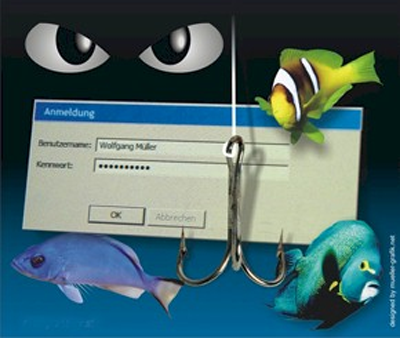 Публичная информация (сайты, социальные сети, форумы) часто сканируются ботами на предмет наличия аккаунтов, паролей – для дальнейшей рассылки фишинговых писем.
Ссылки на фишинговые сайты могут приходить по почте, через смс, либо встречаться в рекламных полях, подставных статьях, даже в сомнительных интернет-магазинах.
Также мошенники могут позвонить по телефону и представившись одной из официальных служб попытаться получить какую-либо информацию (в том числе попросить продиктовать полученные смс-сообщения).
Цель фишинга:
получить доступ к логину и паролю пользователя;
получить доступ к финансам – банковским картам пользователя или организации;
передать в фишинговых письмах вирусы, трояны;
получить контроль над компьютером для дальнейшего использования к примеру в целях майнинга;
прямая атака на самого пользователя, либо через его рабочий компьютер на организацию.
Внутренние угрозы и повышение осведомлённости пользователей по вопросам информационной безопасности
8
Актуальный пример фишинговой атаки в Казахстане
Фишинг-атака на пользователей Народного банка 12.07.2019г.:
использование поддельных сайтов для фишинга с оформлением схожим с официальным ресурсом;
данный ресурс для авторизации предлагал держателям карт ввести: 
    доверенный номер телефона| Идентификатор Homebank | логин my Halyk и пароль
количество человек, перешедших по фишинговой ссылке 
    и заполнивших поля логин и пароль – 210;
Фишинговые сайты:
- homeybank.com;- homeebank.com;- hometbank.com;- housebankkz.com;- homebankis.com;- housebankkz.net.
пути передачи: переход на фишинговые сайты осуществлялся через рекламы в социальных сетях (к примеру, в Facebook) путем завлечения пользователей розыгрышами автомашин, смартфонов и других ценных призов.
Ссылка на инцидент: https://informburo.kz/novosti/hakerskaya-ataka-na-klientov-narodnogo-banka-moshenniki-poluchili-paroli-eshchyo-210-chelovek.html, http://www.sts.kz/ru/node/321
Внутренние угрозы и повышение осведомлённости пользователей по вопросам информационной безопасности
9
Во всех случаях фишинговые сайты были заблокированы
после того, как пользователи попались на уловки мошенников.
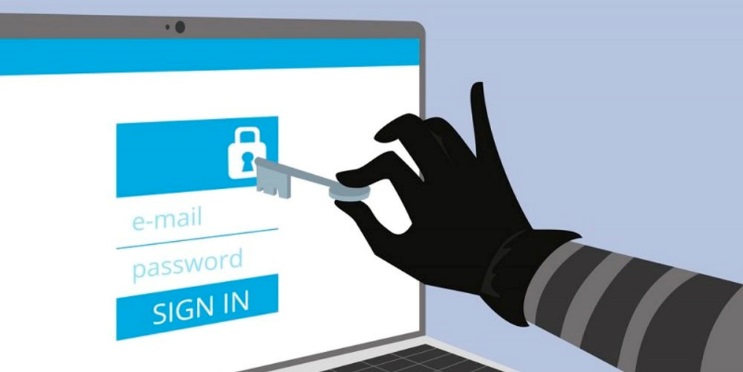 ФИШИНГОВЫЙ САЙТ!!!
http:// nis.   edy.   com
Официальный сайт:
http:// nis.   edu.   kz
Пример подмены адреса при фишинговой атаке
Внутренние угрозы и повышение осведомлённости пользователей по вопросам информационной безопасности
10
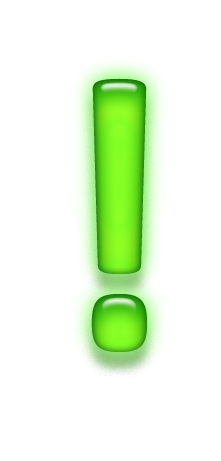 Соблюдение всех этих условий позволит защитить свои права, личную и персональную информацию, а также другие важные и ценные виды информации, сохранить репутацию как свою, так и компании.
Знания с этого семинара вы можете применять как на рабочем месте, так и в повседневной жизни.
Внутренние угрозы и повышение осведомлённости пользователей по вопросам информационной безопасности
11
Благодарим за внимание!
Внутренние угрозы и повышение осведомлённости пользователей по вопросам информационной безопасности
12